Macro Financial Model
The Complete Financial Picture
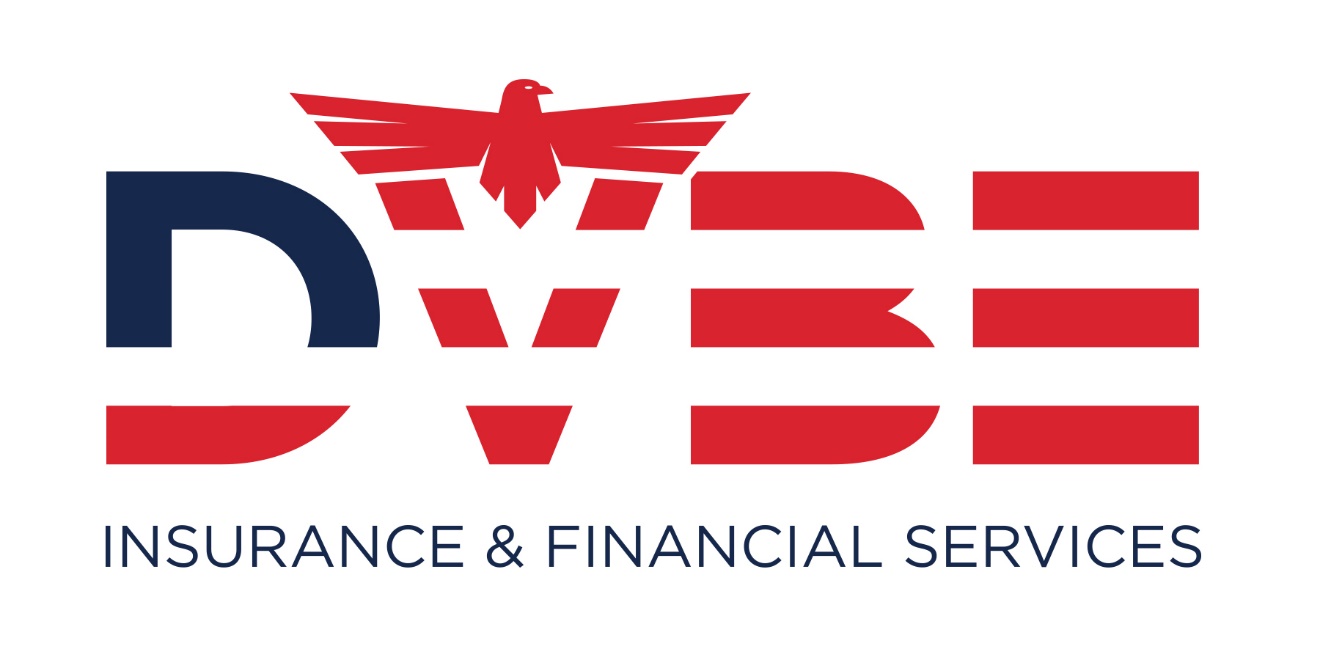 What is a Financial Model
Takes away the worry
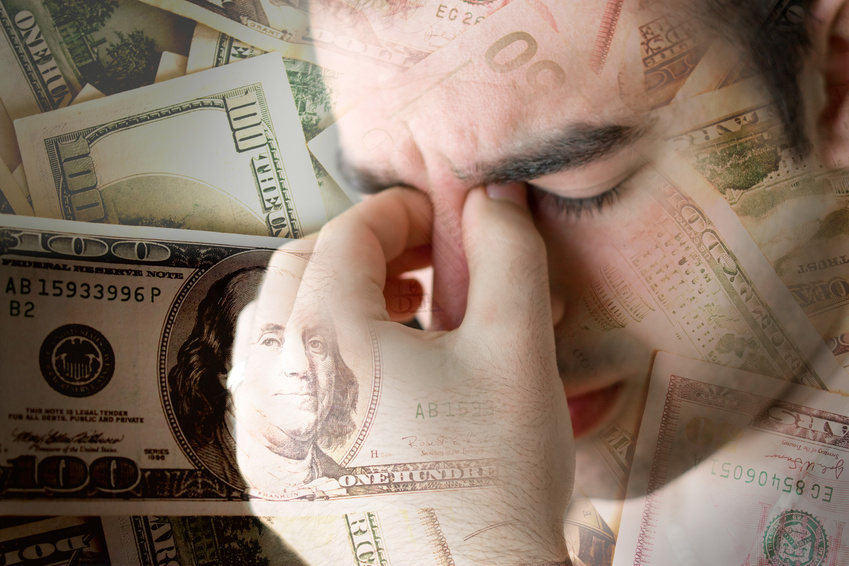 Decision Making Process
Start’s at home


         Doing what’s best for our Family!

Follow us to work


         Doing what’s best for those we serve
Protection
Savings
Growth
Asset Allocation & Diversification
Financial Planning
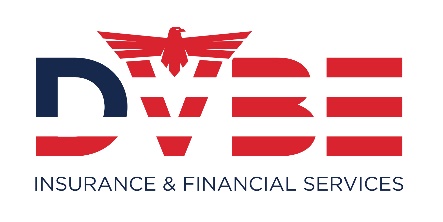 Insurance Brokerage
Estate Planning
Macro Planning
Tax Preparation
Payroll & Bookkeeping
[Speaker Notes: Four-part teardrop graphic in perspective
(Advanced)


To reproduce the effects on this slide, do the following: 
On the Home tab, in the Slides group, click Layout, and then click Blank.
On the Home tab, in the Drawing group, click Shapes, and then under Basic Shapes click Teardrop (second row, fourth option from the left). On the slide, drag to draw a teardrop shape. 
Select the teardrop shape. Under Drawing Tools, on the Format tab, in the Size group, do the following:
In the Shape Height box, enter 2.45”.
In the Shape Width box, enter 2.45”.
On the Home tab, in the bottom right corner of the Drawing group, click the Format Shape dialog box launcher. In the Format Shape dialog box, click Fill in the left pane. In the Fill pane, select Solid fill, click the button next to Color, and then click White, Background 1, Darker 35% (fifth row, first option from the left).
Also in the Format Shape dialog box, click Line Color in the left pane, and then select No line in the Line Color pane. 
Also in the Format Shape dialog box, click 3-D Format in the left pane, and then do the following in the 3-D Format pane:
Under Bevel, click the button next to Top, and then under Bevel click Circle (first row, first option from the left). Next to Top, in the Width box, enter 10 pt, and in the Height box, enter 10 pt. Click the button next to Bottom, and then under Bevel click Circle (first row, first option from the left). Next to Bottom, in the Width box, enter 10 pt, and in the Height box, enter 10 pt.
Under Surface, click the button next to Material, and then under Standard click Warm Matte (second option from the left). Click the button next to Lighting, and then under Neutral click Balance (first row, second option from the left). 
Select the teardrop shape. Press and hold CTRL and SHIFT (to duplicate and constrain the duplicate shape to a perpendicular axis), and then drag the teardrop shape to the right on the slide to create a duplicate. 
Select the duplicate teardrop shape. On the Home tab, in the Drawing group, click Arrange, point to Rotate, and then click Flip Horizontal. 
Press and hold SHIFT and select both teardrop shapes. 
Press and hold CTRL and SHIFT (to duplicate and constrain the duplicate shapes to a perpendicular axis), and then drag the teardrop shapes to the right on the slide to create two duplicate teardrop shapes. 
Press and hold SHIFT and select the two new teardrop shapes. On the Home tab, in the Drawing group, click Arrange, point to Rotate, and then click Flip Vertical. 
On the slide, drag the two new duplicate teardrop shapes directly above the original teardrop shapes. 
Select the top left teardrop. Under Drawing Tools, on the Format tab, in the bottom right corner of the Size group, click the Size and Position dialog box launcher. In the Format Shape dialog box, click Position in the left pane, and in the right pane, under Position on slide, do the following:
In the Horizontal box, enter 2.5”.
In the Vertical box, enter 0.83”.
On the Home tab, in the Drawing group, click Shapes, and then under Basic Shapes click Oval (first row, second option). On the slide, drag to draw an oval. 
Select the oval. Under Drawing Tools, on the Format tab, in the Size group, do the following:
In the Shape Height box, enter 2.11”.
In the Shape Width box, enter 2.11”.
Select the oval. Under Drawing Tools, on the Format tab, in the bottom right corner of the Size group, click the Size and Position dialog box launcher. In the Format Shape dialog box, click Position in the left pane, and in the right pane, under Position on slide, do the following:
In the Horizontal box, enter 2.67”.
In the Vertical box, enter 1”.
On the Home tab, in the Drawing group, click the arrow next to Shape Fill, and then under Theme Colors click Olive Green, Accent 3, Darker 25% (fifth row, seventh option from the left). 
On the Home tab, in the Drawing group, click the arrow next to Shape Outline, and then click No Outline.
On the Home tab, in the Drawing group, click Shape Effects, point to Shadow, and then under Inner click Inside Diagonal Top Right (first row, third option from the left).
Right-click the oval and click Edit Text. 
Enter text in the text box, select the text, and then on the Home tab, in the Font group, select Trebuchet MS from the Font list, select 28 from the Font Size list, click the button next to Font Color, and then under Theme Colors click White, Background 1, Darker 5% (second row, first option from the left).
On the Home tab, in the Paragraph group, click Center to center the text in the oval.
Select the top right teardrop shape. Under Drawing Tools, on the Format tab, in the bottom right corner of the Size group, click the Size and Position dialog box launcher. In the Format Shape dialog box, click Position in the left pane, and in the right pane, under Position on slide, do the following:
In the Horizontal box, enter 5.2”.
In the Vertical box, enter 0.83”. 
Select the oval on the top left teardrop shape. Press and hold CTRL and SHIFT (to duplicate and constrain the duplicate shape to a perpendicular axis), and then drag the oval onto the top right teardrop shape to create a second oval. 
Select the second oval. Under Drawing Tools, on the Format tab, in the bottom right corner of the Size group, click the Size and Position dialog box launcher. In the Format Shape dialog box, click Position in the left pane, and in the right pane, under Position on slide, do the following:
In the Horizontal box, enter 5.33”.
In the Vertical box, enter 1”. 
On the Home tab, in the Drawing group, click the arrow next to Shape Fill, and then under Theme Colors click Purple, Accent 4, Darker 25% (fifth row, eighth option from the left). 
Click the text in the second oval, and then edit as needed. 
Select the bottom left teardrop shape. Under Drawing Tools, on the Format tab, in the bottom right corner of the Size group, click the Size and Position dialog box launcher. In the Format Shape dialog box, click Position in the left pane, and in the right pane, under Position on slide, do the following:
In the Horizontal box, enter 2.5”.
In the Vertical box, enter 3.53”. 
Select the oval on the top left teardrop shape. Press and hold CTRL and SHIFT (to duplicate and constrain the duplicate shape to a perpendicular axis), and then drag the oval onto the bottom left teardrop shape to create a third oval. 
Select the third oval. Under Drawing Tools, on the Format tab, in the bottom right corner of the Size group, click the Size and Position dialog box launcher. In the Format Shape dialog box, click Position in the left pane, and in the right pane, under Position on slide, do the following:
In the Horizontal box, enter 2.67”.
In the Vertical box, enter 3.7”. 
On the Home tab, in the Drawing group, click the arrow next to Shape Fill, and then under Theme Colors click Blue, Accent 1 (first row, fifth option from the left).
Click the text in the third oval, and then edit as needed. 
 Select the bottom right teardrop shape. Under Drawing Tools, on the Format tab, in the bottom right corner of the Size group, click the Size and Position dialog box launcher. In the Format Shape dialog box, click Position in the left pane, and in the right pane, under Position on slide, do the following:
In the Horizontal box, enter 5.2”.
In the Vertical box, enter 3.53”. 
 Select the third oval on the bottom left teardrop shape. Press and hold CTRL and SHIFT (to duplicate and constrain the duplicate shape to a perpendicular axis), and then drag the oval onto the bottom right teardrop shape to create a fourth oval. 
Select the fourth oval. Under Drawing Tools, on the Format tab, in the bottom right corner of the Size group, click the Size and Position dialog box launcher. In the Format Shape dialog box, click Position in the left pane, and in the right pane, under Position on slide, do the following:
In the Horizontal box, enter 5.33”.
In the Vertical box, enter 3.7”. 
 On the Home tab, in the Drawing group, click the arrow next to Shape Fill, and then under Theme Colors click Orange, Accent 6, Darker 50% (sixth row, 10th option from the left). 
To edit the text in the fourth oval, right-click the oval and click Edit Text. 
Press CTRL+A to select all of the shapes on the slide. On the Home tab, in the Drawing group, click Arrange, and then click Group. 
On the Home tab, in the bottom right corner of the Drawing group, click the Format Shape dialog box launcher. In the Format Shape dialog box, click 3-D Rotation in the left pane, and then do the following in the 3-D Rotation pane:
Click the button next to Presets, and then under Perspective click Perspective Front (first row, first option from the left).
In the X box, enter 325°.
In the Y box, enter 325°.
In the Z box, enter 40°.
In the Perspective box, enter 40°.
Also in the Format Shape dialog box, click Shadow in the left pane. In the Shadow pane, click the button next to Presets, and then under Outer click Offset Center (second row, second option from the left). 
 

To reproduce the background on this slide, do the following: 
Right-click the slide background area, and then click Format Background. In the Format Background dialog box, click Fill in the left pane, select Gradient fill in the Fill pane, and then do the following:
In the Type list, select Linear.
Click the button next to Direction, and then click Linear Diagonal (first row, first option from the left).
In the Angle box, enter 45°.
Under Gradient stops, click Add gradient stop or Remove gradient stop until two stops appear in the slider.
Also under Gradient stops, customize the gradient stops that you added as follows:
Select the first stop in the slider, and then do the following:
In the Position box, enter 0%.
Click the button next to Color, and then under Theme Colors click White, Background 1 (first row, first option from the left).
Select the last stop in the slider, and then do the following: 
In the Position box, enter 100%.
Click the button next to Color, and then under Theme Colors  click White, Background 1, Darker 35% (fifth row, first option from the left).]
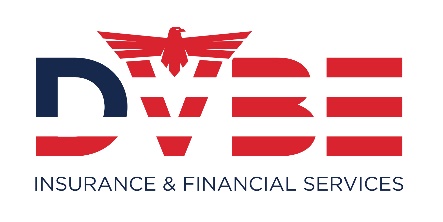 The Client Creator Process
The Emotional Blueprint
Financial Planning
Tax Preparation
Payroll & Bookkeeping
Estate Planning
Insurance Brokerage
Group Employee Benefits
Group Life & Disability
Medical Advantage Plans
Property & Causality Insurance
Income Tax & Amending Prior Tax Preparation
IRS Resolution & Audit Support
Electronic State & Federal Tax F
Non-Profit Taxation
Cash Basis Reporting
Controller Oversight & Bookkeeper
Data Entry
Payroll Preparation
Estate Planning & Trust Drafts
Business  Solutions
Employee Benefit Program
Business Solutions
Employee Benefit Program
Financial Resource Programs
Personal Solutions
www.dvbefinancialservices.com
www.dvbemarketingservices.com
www.dvberiskmanagement.com
951-318-8477 – David Reza Namazi
[Speaker Notes: Four-part teardrop graphic in perspective
(Advanced)


To reproduce the effects on this slide, do the following: 
On the Home tab, in the Slides group, click Layout, and then click Blank.
On the Home tab, in the Drawing group, click Shapes, and then under Basic Shapes click Teardrop (second row, fourth option from the left). On the slide, drag to draw a teardrop shape. 
Select the teardrop shape. Under Drawing Tools, on the Format tab, in the Size group, do the following:
In the Shape Height box, enter 2.45”.
In the Shape Width box, enter 2.45”.
On the Home tab, in the bottom right corner of the Drawing group, click the Format Shape dialog box launcher. In the Format Shape dialog box, click Fill in the left pane. In the Fill pane, select Solid fill, click the button next to Color, and then click White, Background 1, Darker 35% (fifth row, first option from the left).
Also in the Format Shape dialog box, click Line Color in the left pane, and then select No line in the Line Color pane. 
Also in the Format Shape dialog box, click 3-D Format in the left pane, and then do the following in the 3-D Format pane:
Under Bevel, click the button next to Top, and then under Bevel click Circle (first row, first option from the left). Next to Top, in the Width box, enter 10 pt, and in the Height box, enter 10 pt. Click the button next to Bottom, and then under Bevel click Circle (first row, first option from the left). Next to Bottom, in the Width box, enter 10 pt, and in the Height box, enter 10 pt.
Under Surface, click the button next to Material, and then under Standard click Warm Matte (second option from the left). Click the button next to Lighting, and then under Neutral click Balance (first row, second option from the left). 
Select the teardrop shape. Press and hold CTRL and SHIFT (to duplicate and constrain the duplicate shape to a perpendicular axis), and then drag the teardrop shape to the right on the slide to create a duplicate. 
Select the duplicate teardrop shape. On the Home tab, in the Drawing group, click Arrange, point to Rotate, and then click Flip Horizontal. 
Press and hold SHIFT and select both teardrop shapes. 
Press and hold CTRL and SHIFT (to duplicate and constrain the duplicate shapes to a perpendicular axis), and then drag the teardrop shapes to the right on the slide to create two duplicate teardrop shapes. 
Press and hold SHIFT and select the two new teardrop shapes. On the Home tab, in the Drawing group, click Arrange, point to Rotate, and then click Flip Vertical. 
On the slide, drag the two new duplicate teardrop shapes directly above the original teardrop shapes. 
Select the top left teardrop. Under Drawing Tools, on the Format tab, in the bottom right corner of the Size group, click the Size and Position dialog box launcher. In the Format Shape dialog box, click Position in the left pane, and in the right pane, under Position on slide, do the following:
In the Horizontal box, enter 2.5”.
In the Vertical box, enter 0.83”.
On the Home tab, in the Drawing group, click Shapes, and then under Basic Shapes click Oval (first row, second option). On the slide, drag to draw an oval. 
Select the oval. Under Drawing Tools, on the Format tab, in the Size group, do the following:
In the Shape Height box, enter 2.11”.
In the Shape Width box, enter 2.11”.
Select the oval. Under Drawing Tools, on the Format tab, in the bottom right corner of the Size group, click the Size and Position dialog box launcher. In the Format Shape dialog box, click Position in the left pane, and in the right pane, under Position on slide, do the following:
In the Horizontal box, enter 2.67”.
In the Vertical box, enter 1”.
On the Home tab, in the Drawing group, click the arrow next to Shape Fill, and then under Theme Colors click Olive Green, Accent 3, Darker 25% (fifth row, seventh option from the left). 
On the Home tab, in the Drawing group, click the arrow next to Shape Outline, and then click No Outline.
On the Home tab, in the Drawing group, click Shape Effects, point to Shadow, and then under Inner click Inside Diagonal Top Right (first row, third option from the left).
Right-click the oval and click Edit Text. 
Enter text in the text box, select the text, and then on the Home tab, in the Font group, select Trebuchet MS from the Font list, select 28 from the Font Size list, click the button next to Font Color, and then under Theme Colors click White, Background 1, Darker 5% (second row, first option from the left).
On the Home tab, in the Paragraph group, click Center to center the text in the oval.
Select the top right teardrop shape. Under Drawing Tools, on the Format tab, in the bottom right corner of the Size group, click the Size and Position dialog box launcher. In the Format Shape dialog box, click Position in the left pane, and in the right pane, under Position on slide, do the following:
In the Horizontal box, enter 5.2”.
In the Vertical box, enter 0.83”. 
Select the oval on the top left teardrop shape. Press and hold CTRL and SHIFT (to duplicate and constrain the duplicate shape to a perpendicular axis), and then drag the oval onto the top right teardrop shape to create a second oval. 
Select the second oval. Under Drawing Tools, on the Format tab, in the bottom right corner of the Size group, click the Size and Position dialog box launcher. In the Format Shape dialog box, click Position in the left pane, and in the right pane, under Position on slide, do the following:
In the Horizontal box, enter 5.33”.
In the Vertical box, enter 1”. 
On the Home tab, in the Drawing group, click the arrow next to Shape Fill, and then under Theme Colors click Purple, Accent 4, Darker 25% (fifth row, eighth option from the left). 
Click the text in the second oval, and then edit as needed. 
Select the bottom left teardrop shape. Under Drawing Tools, on the Format tab, in the bottom right corner of the Size group, click the Size and Position dialog box launcher. In the Format Shape dialog box, click Position in the left pane, and in the right pane, under Position on slide, do the following:
In the Horizontal box, enter 2.5”.
In the Vertical box, enter 3.53”. 
Select the oval on the top left teardrop shape. Press and hold CTRL and SHIFT (to duplicate and constrain the duplicate shape to a perpendicular axis), and then drag the oval onto the bottom left teardrop shape to create a third oval. 
Select the third oval. Under Drawing Tools, on the Format tab, in the bottom right corner of the Size group, click the Size and Position dialog box launcher. In the Format Shape dialog box, click Position in the left pane, and in the right pane, under Position on slide, do the following:
In the Horizontal box, enter 2.67”.
In the Vertical box, enter 3.7”. 
On the Home tab, in the Drawing group, click the arrow next to Shape Fill, and then under Theme Colors click Blue, Accent 1 (first row, fifth option from the left).
Click the text in the third oval, and then edit as needed. 
 Select the bottom right teardrop shape. Under Drawing Tools, on the Format tab, in the bottom right corner of the Size group, click the Size and Position dialog box launcher. In the Format Shape dialog box, click Position in the left pane, and in the right pane, under Position on slide, do the following:
In the Horizontal box, enter 5.2”.
In the Vertical box, enter 3.53”. 
 Select the third oval on the bottom left teardrop shape. Press and hold CTRL and SHIFT (to duplicate and constrain the duplicate shape to a perpendicular axis), and then drag the oval onto the bottom right teardrop shape to create a fourth oval. 
Select the fourth oval. Under Drawing Tools, on the Format tab, in the bottom right corner of the Size group, click the Size and Position dialog box launcher. In the Format Shape dialog box, click Position in the left pane, and in the right pane, under Position on slide, do the following:
In the Horizontal box, enter 5.33”.
In the Vertical box, enter 3.7”. 
 On the Home tab, in the Drawing group, click the arrow next to Shape Fill, and then under Theme Colors click Orange, Accent 6, Darker 50% (sixth row, 10th option from the left). 
To edit the text in the fourth oval, right-click the oval and click Edit Text. 
Press CTRL+A to select all of the shapes on the slide. On the Home tab, in the Drawing group, click Arrange, and then click Group. 
On the Home tab, in the bottom right corner of the Drawing group, click the Format Shape dialog box launcher. In the Format Shape dialog box, click 3-D Rotation in the left pane, and then do the following in the 3-D Rotation pane:
Click the button next to Presets, and then under Perspective click Perspective Front (first row, first option from the left).
In the X box, enter 325°.
In the Y box, enter 325°.
In the Z box, enter 40°.
In the Perspective box, enter 40°.
Also in the Format Shape dialog box, click Shadow in the left pane. In the Shadow pane, click the button next to Presets, and then under Outer click Offset Center (second row, second option from the left). 
 

To reproduce the background on this slide, do the following: 
Right-click the slide background area, and then click Format Background. In the Format Background dialog box, click Fill in the left pane, select Gradient fill in the Fill pane, and then do the following:
In the Type list, select Linear.
Click the button next to Direction, and then click Linear Diagonal (first row, first option from the left).
In the Angle box, enter 45°.
Under Gradient stops, click Add gradient stop or Remove gradient stop until two stops appear in the slider.
Also under Gradient stops, customize the gradient stops that you added as follows:
Select the first stop in the slider, and then do the following:
In the Position box, enter 0%.
Click the button next to Color, and then under Theme Colors click White, Background 1 (first row, first option from the left).
Select the last stop in the slider, and then do the following: 
In the Position box, enter 100%.
Click the button next to Color, and then under Theme Colors  click White, Background 1, Darker 35% (fifth row, first option from the left).]
Thank You
Well Help You Get There!
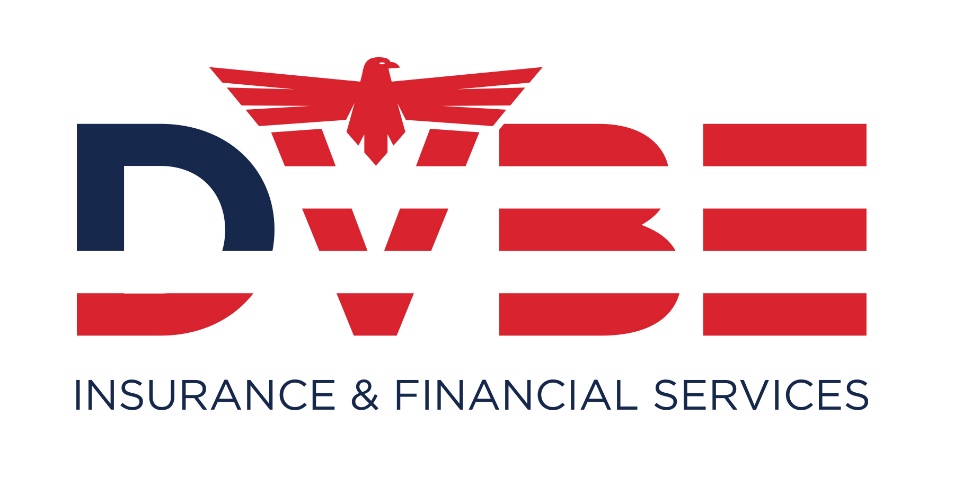